الشبكات اللاسلكية الجزء الثاني
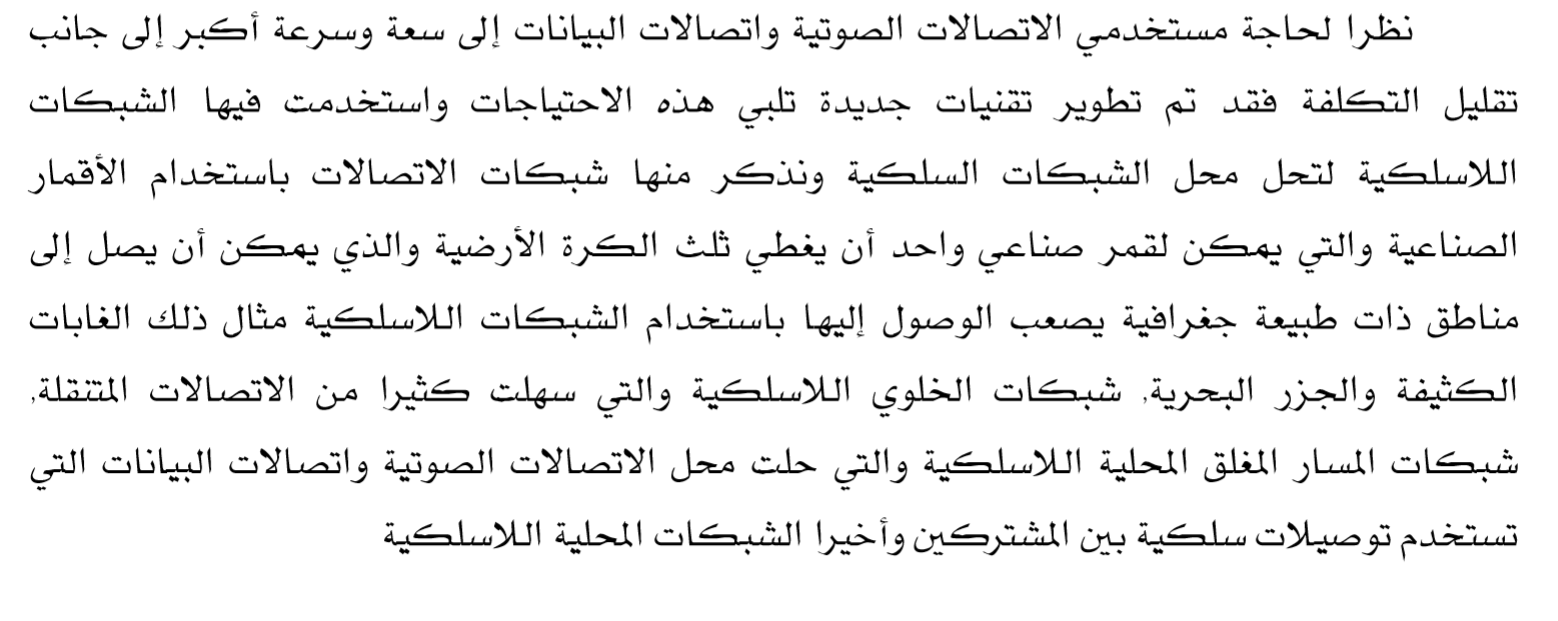 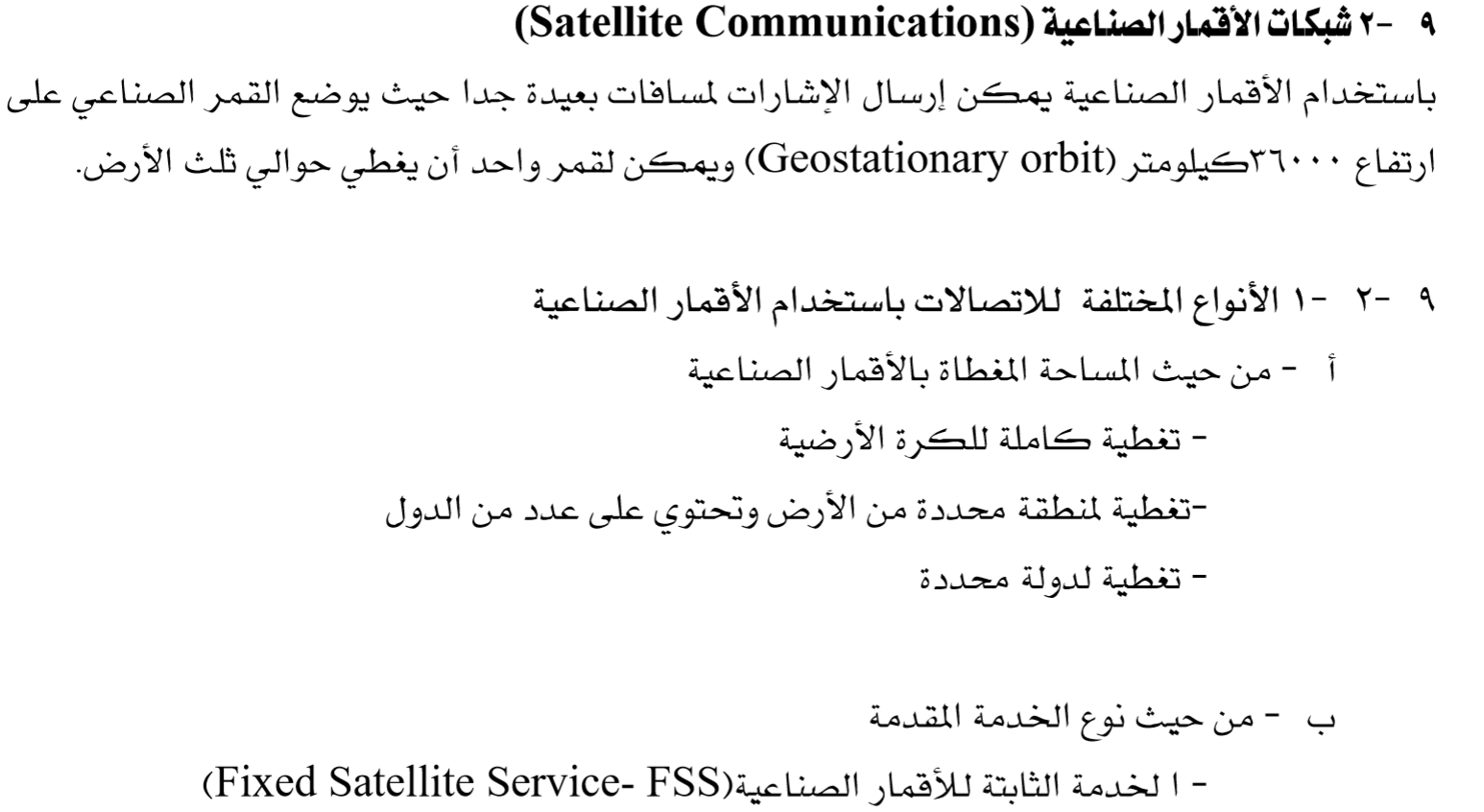 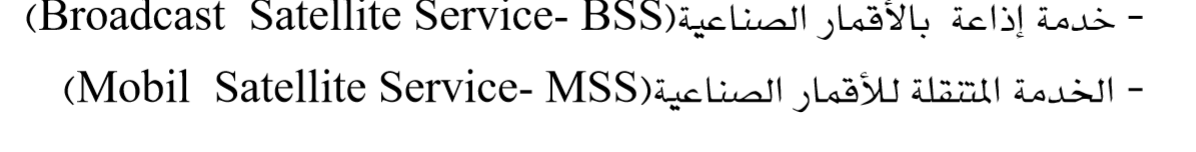 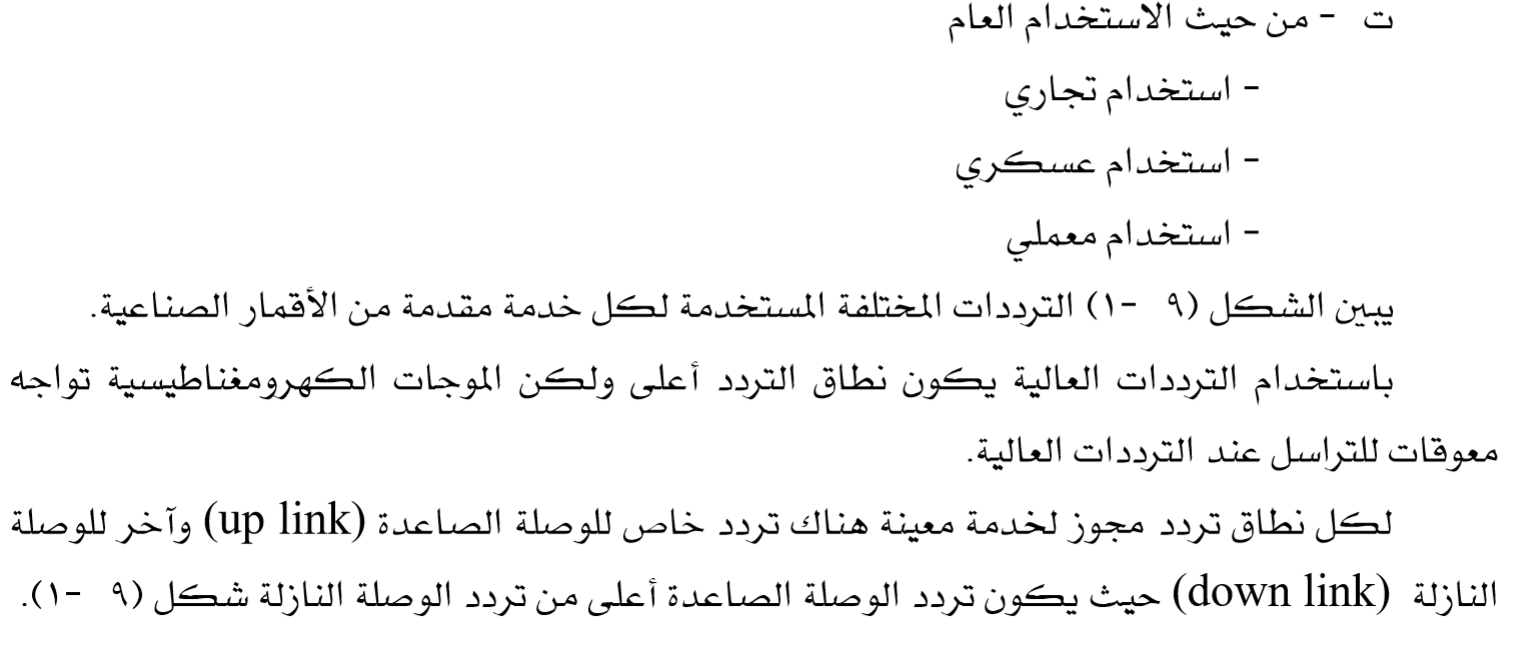 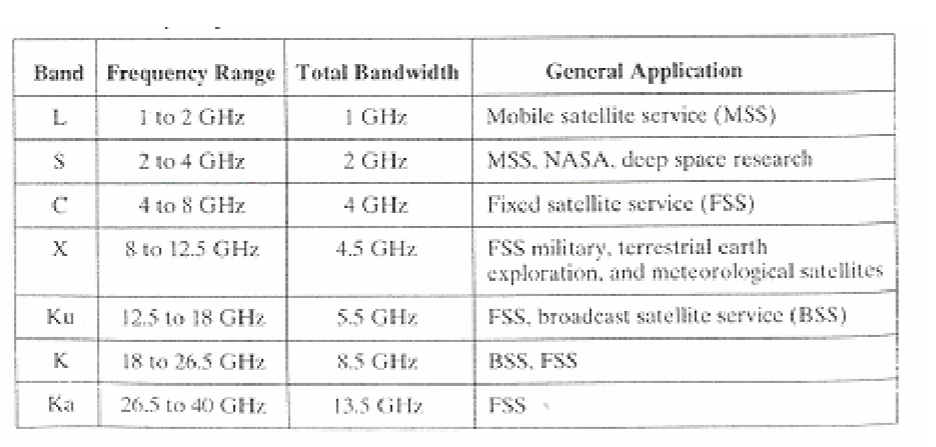 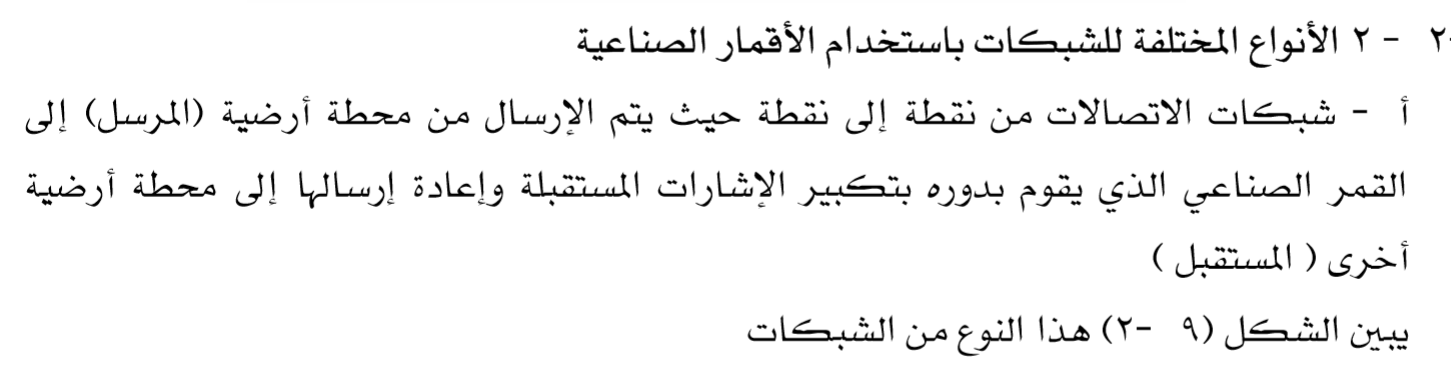 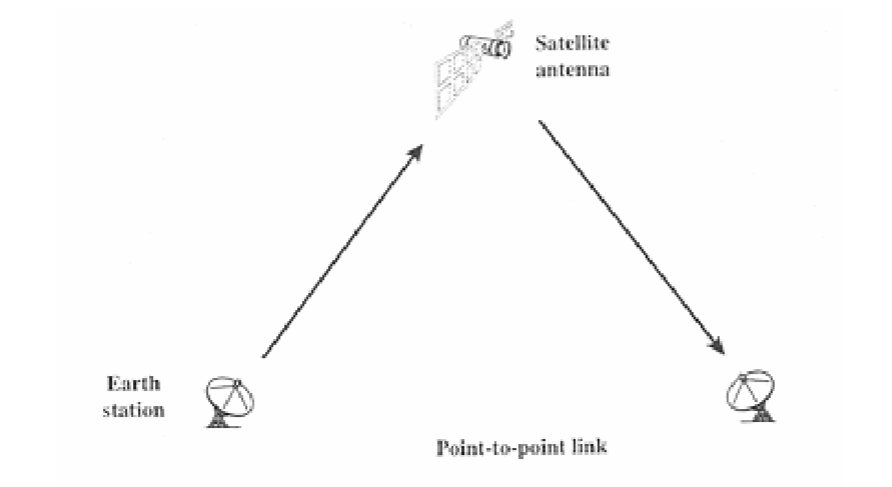 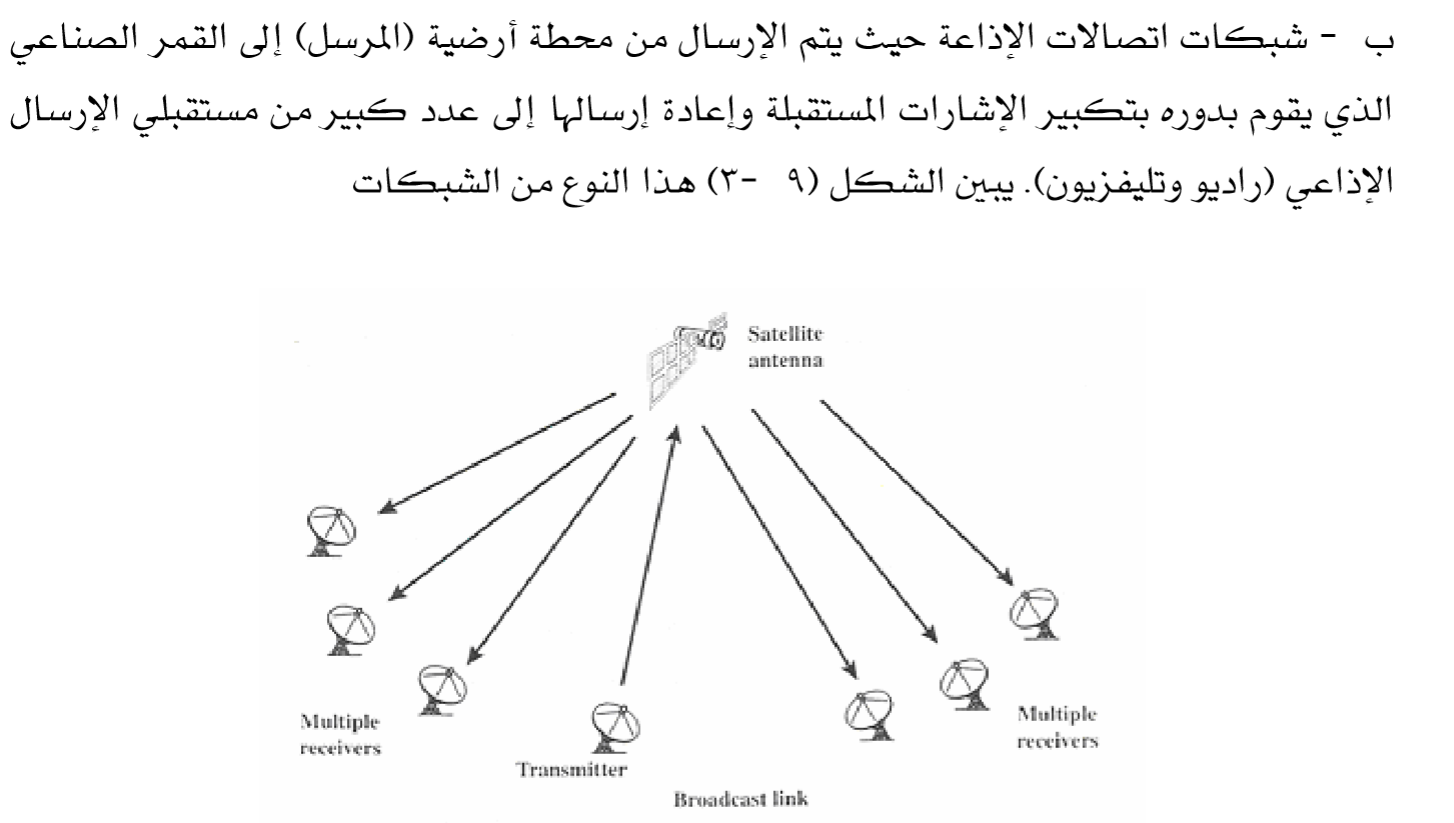 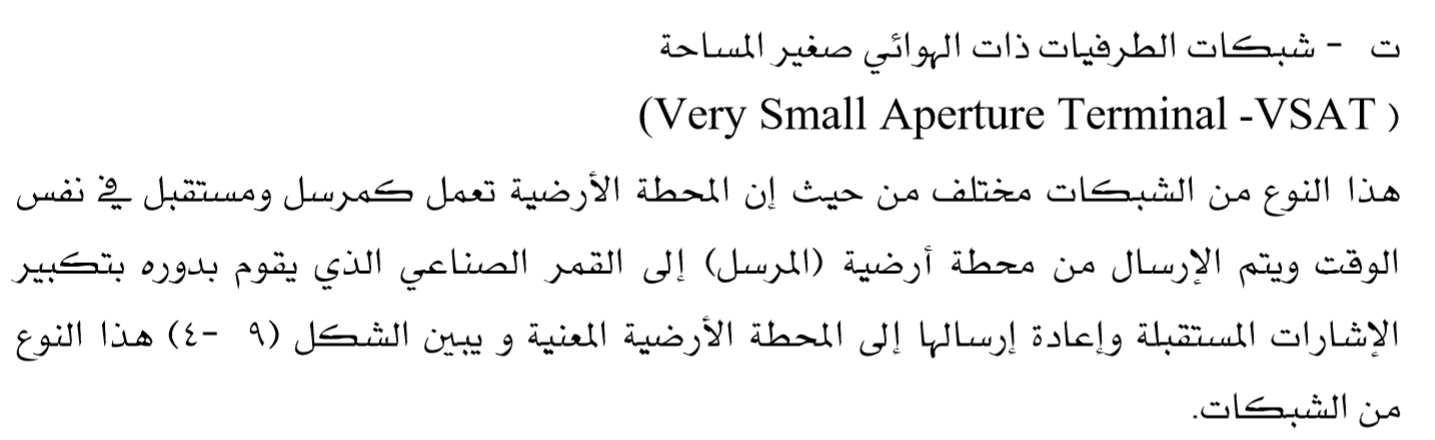 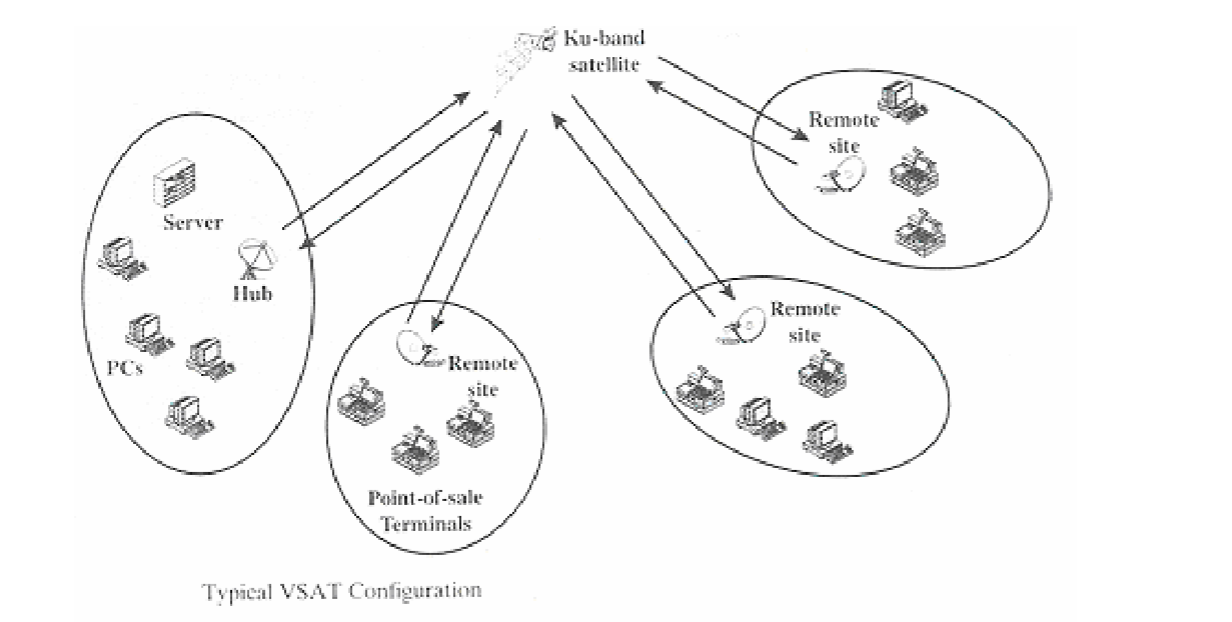 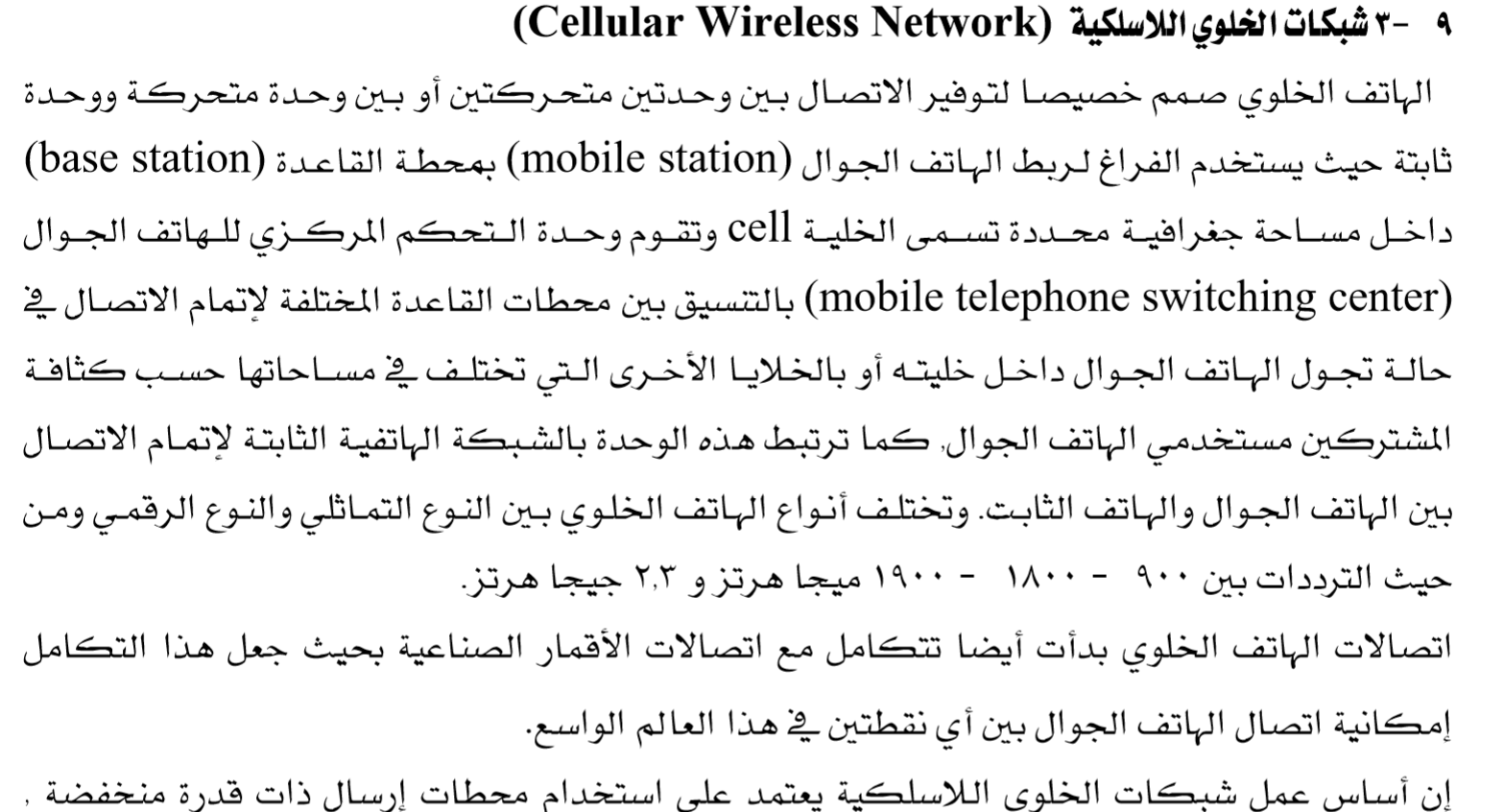 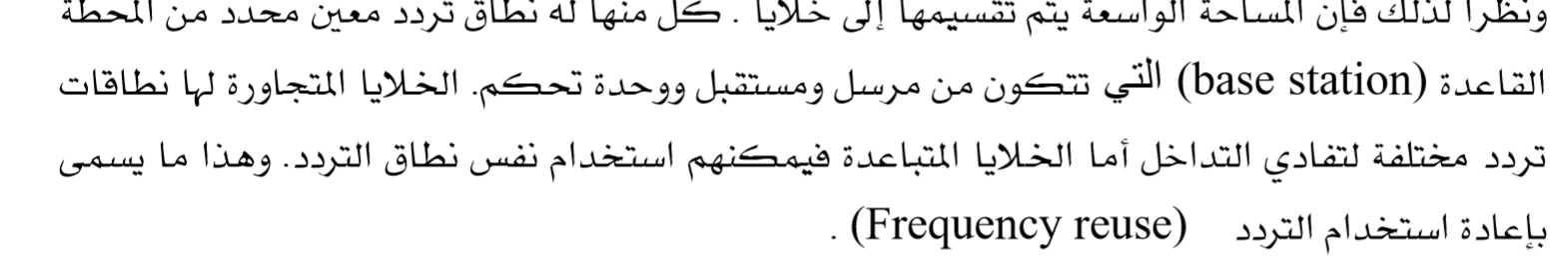 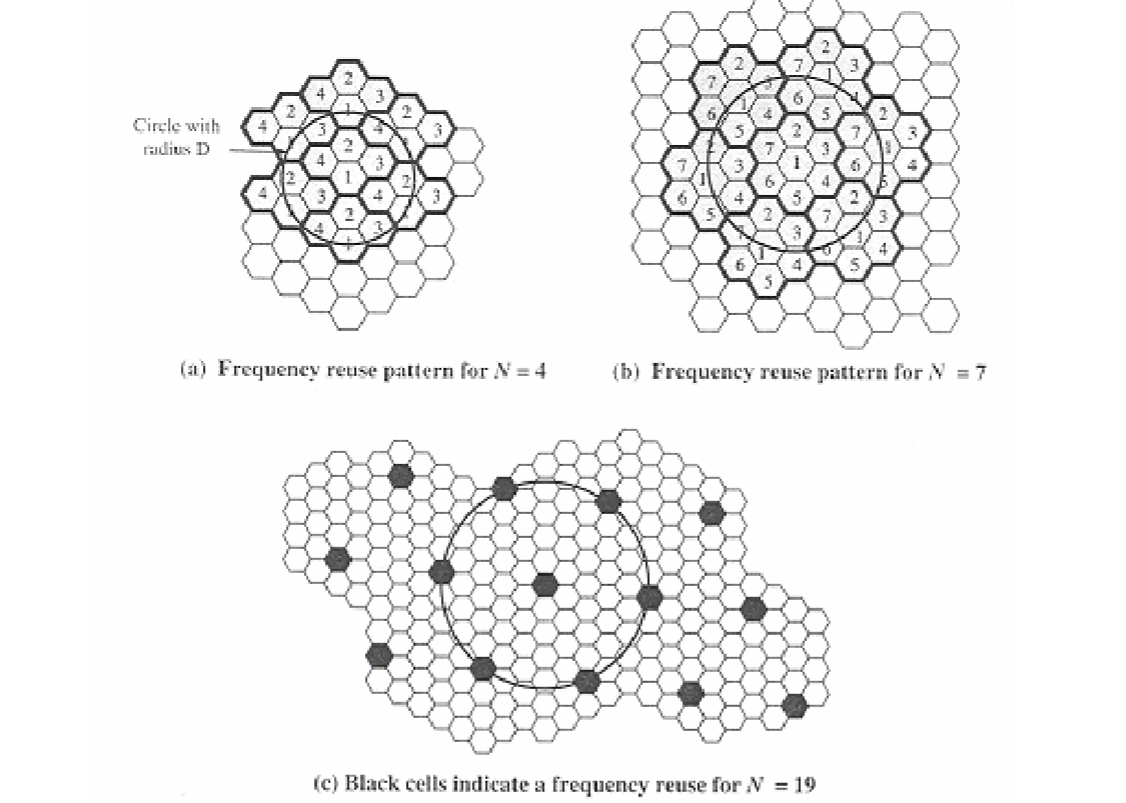 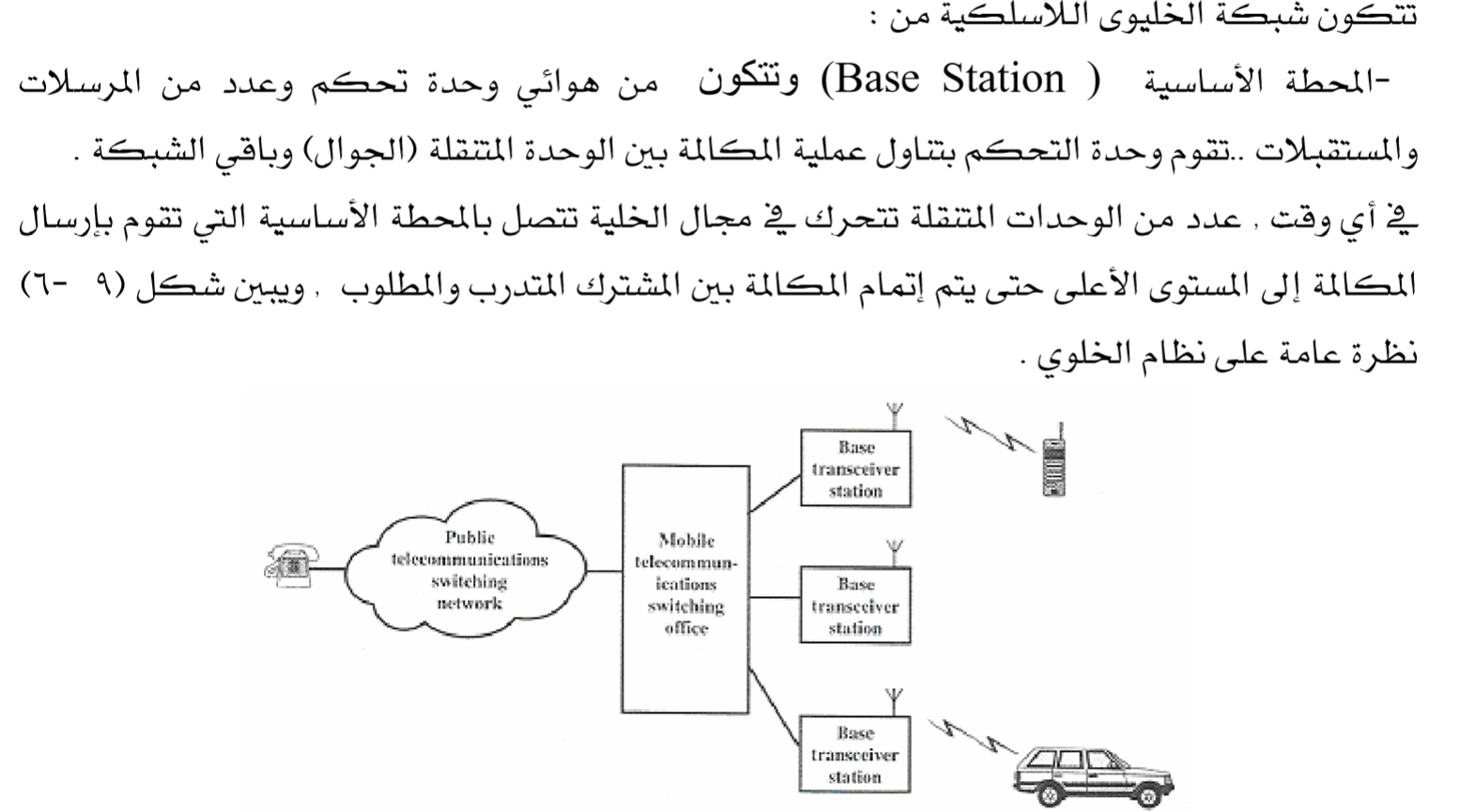 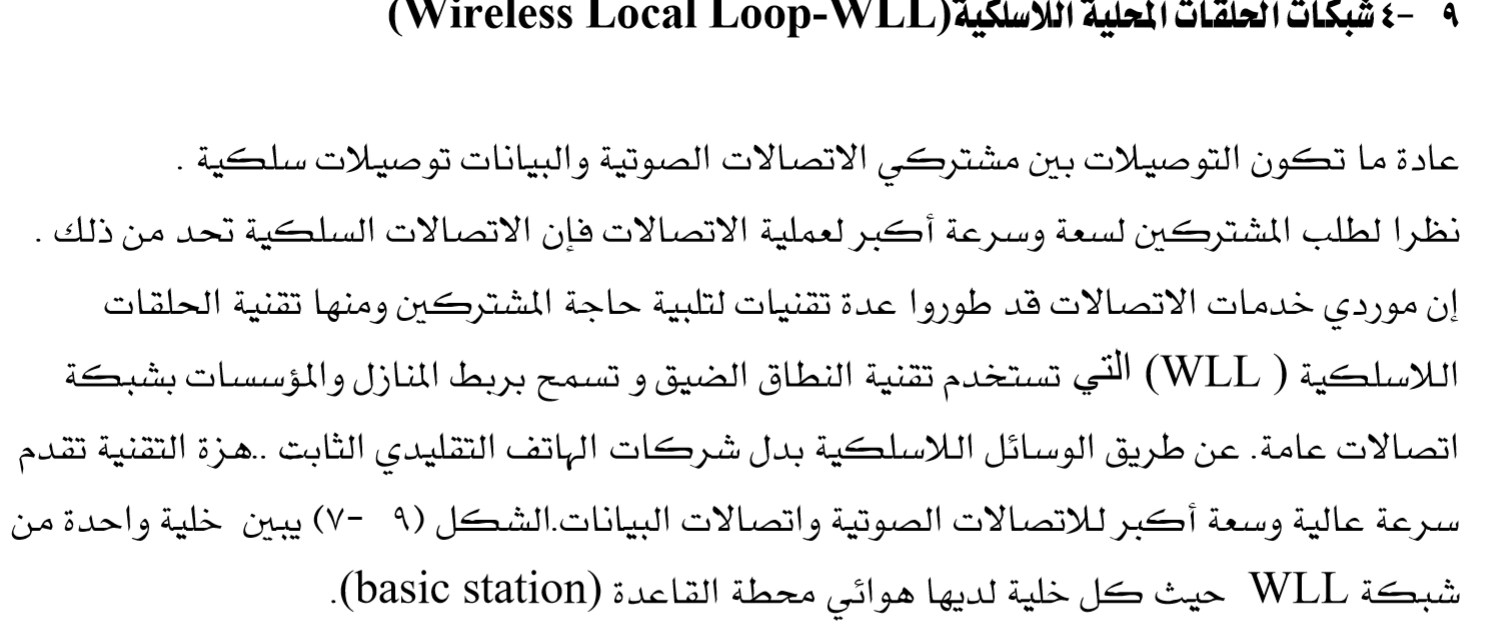 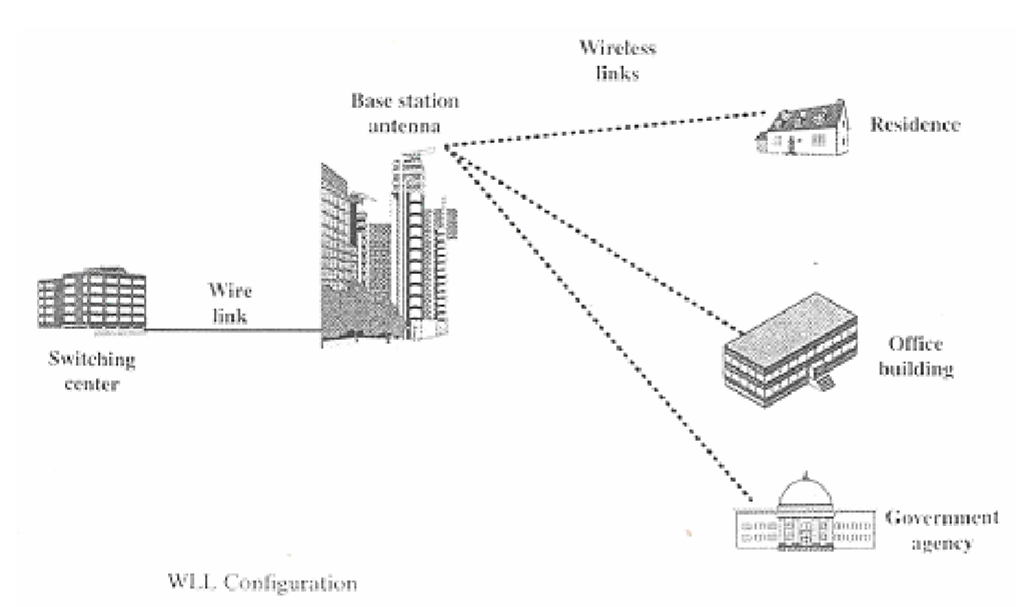 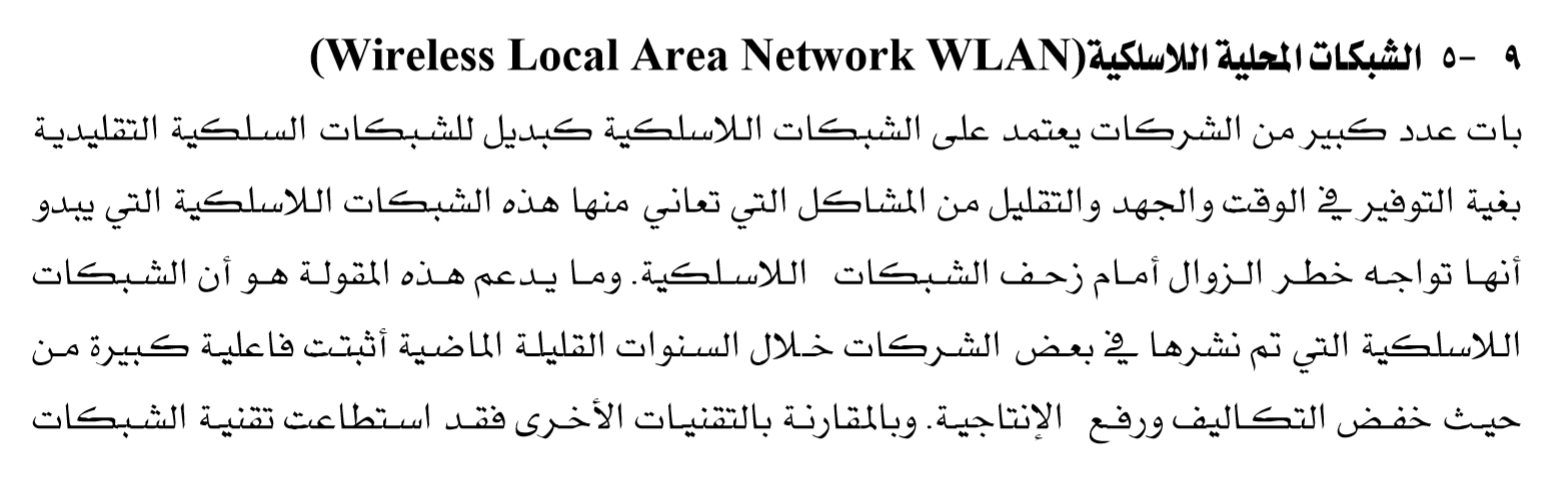 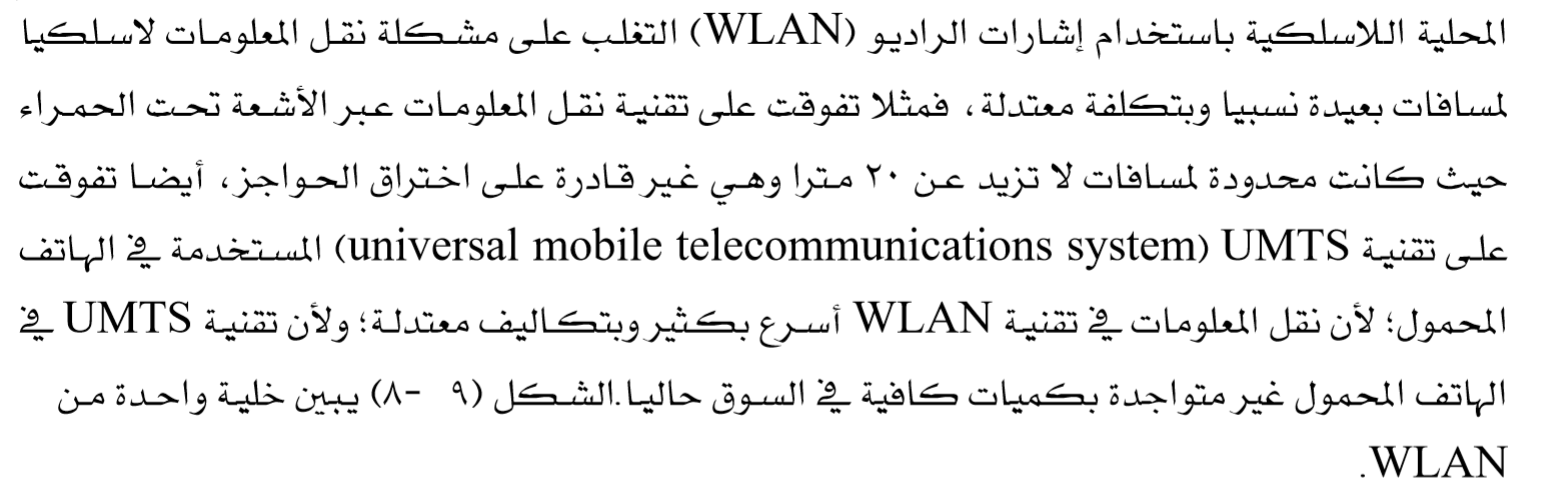 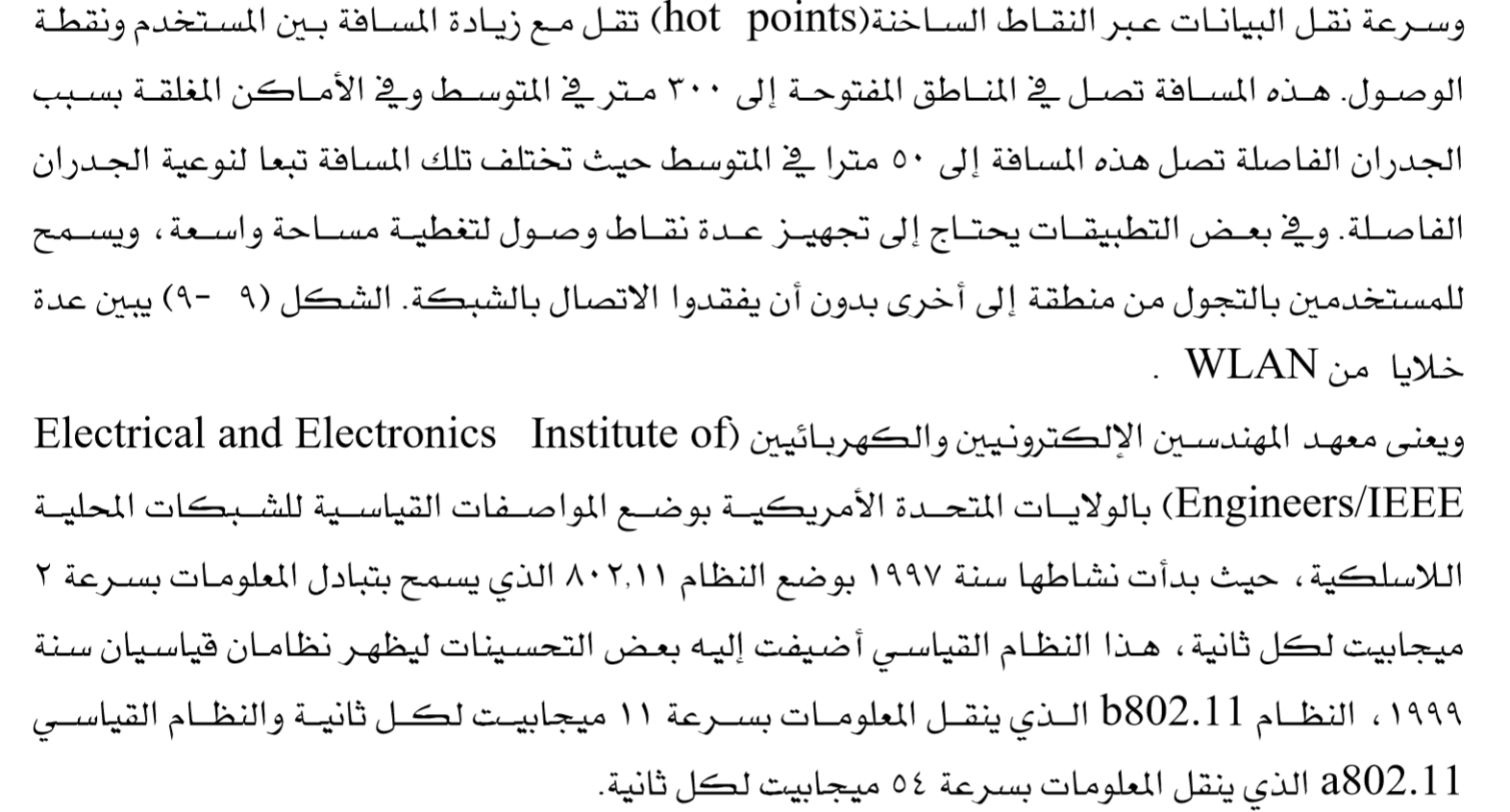 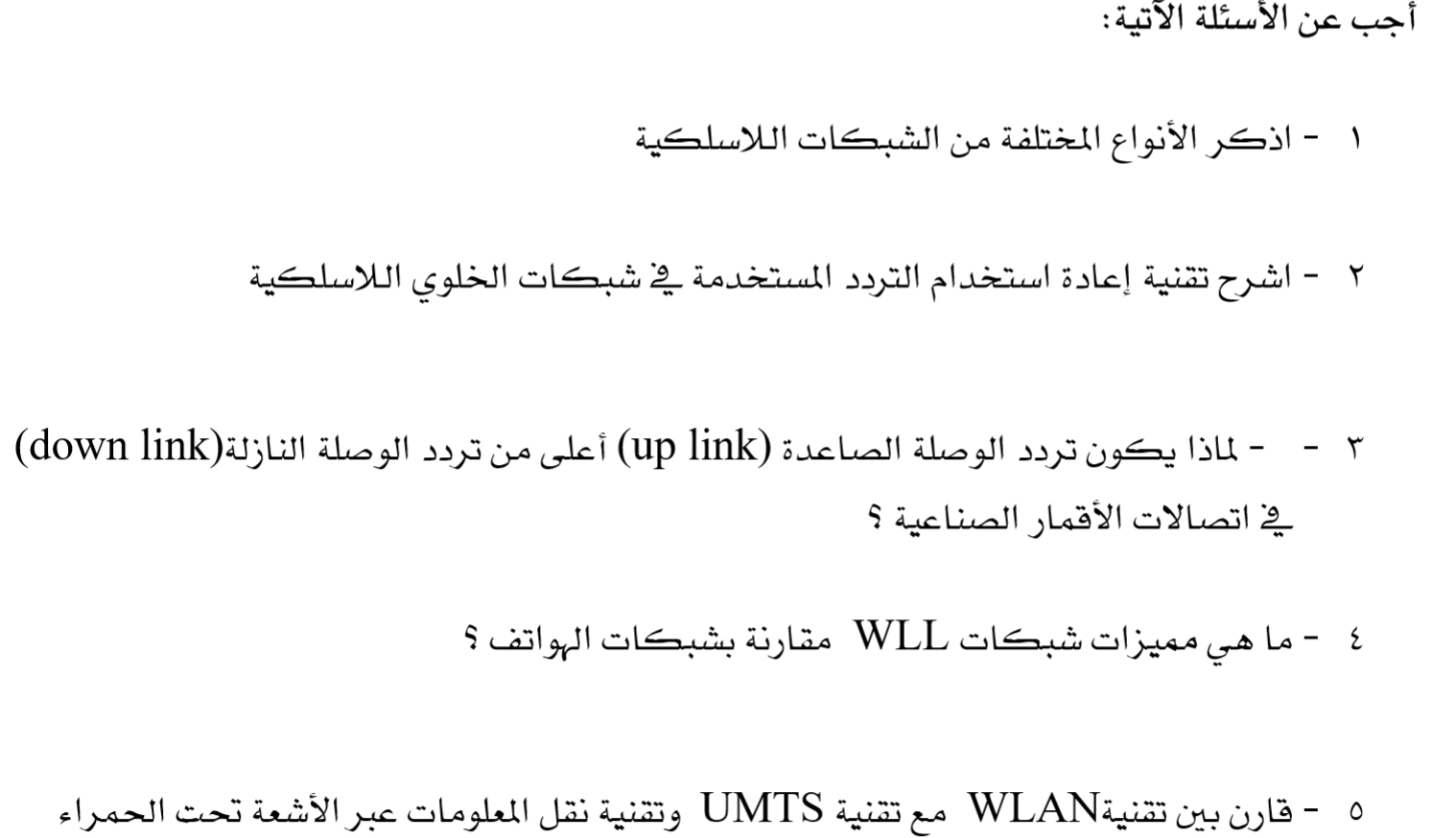 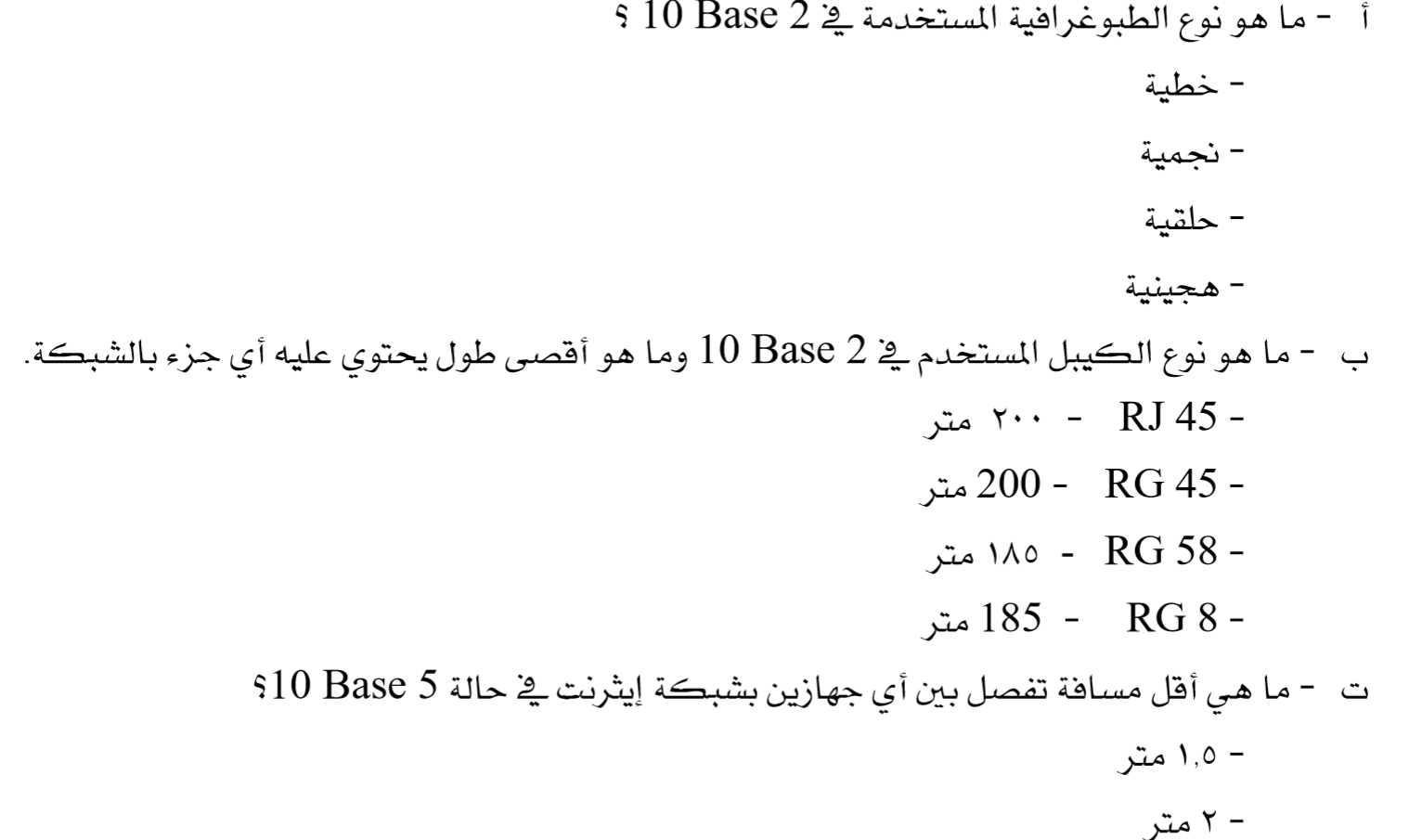 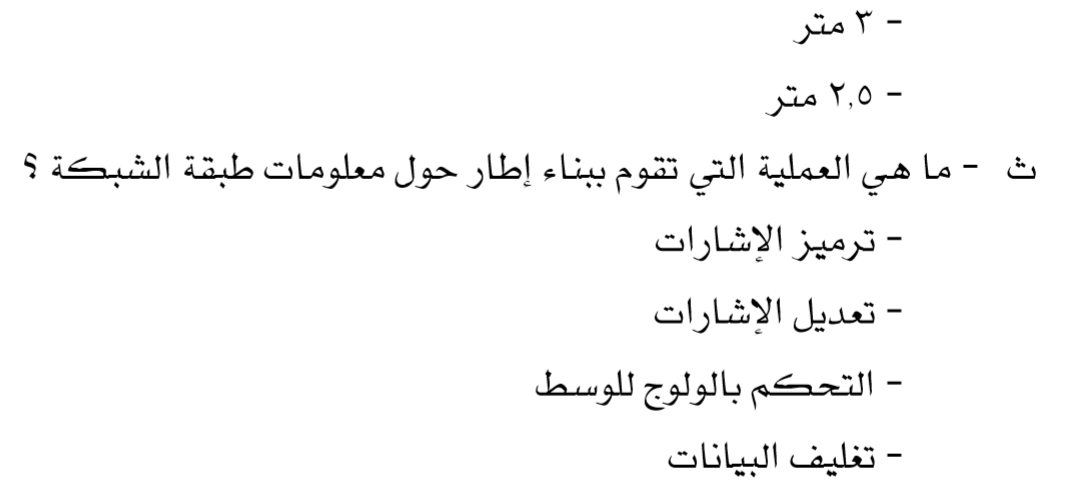